Математический центр
Средняя группа № 2 «Солнышки»
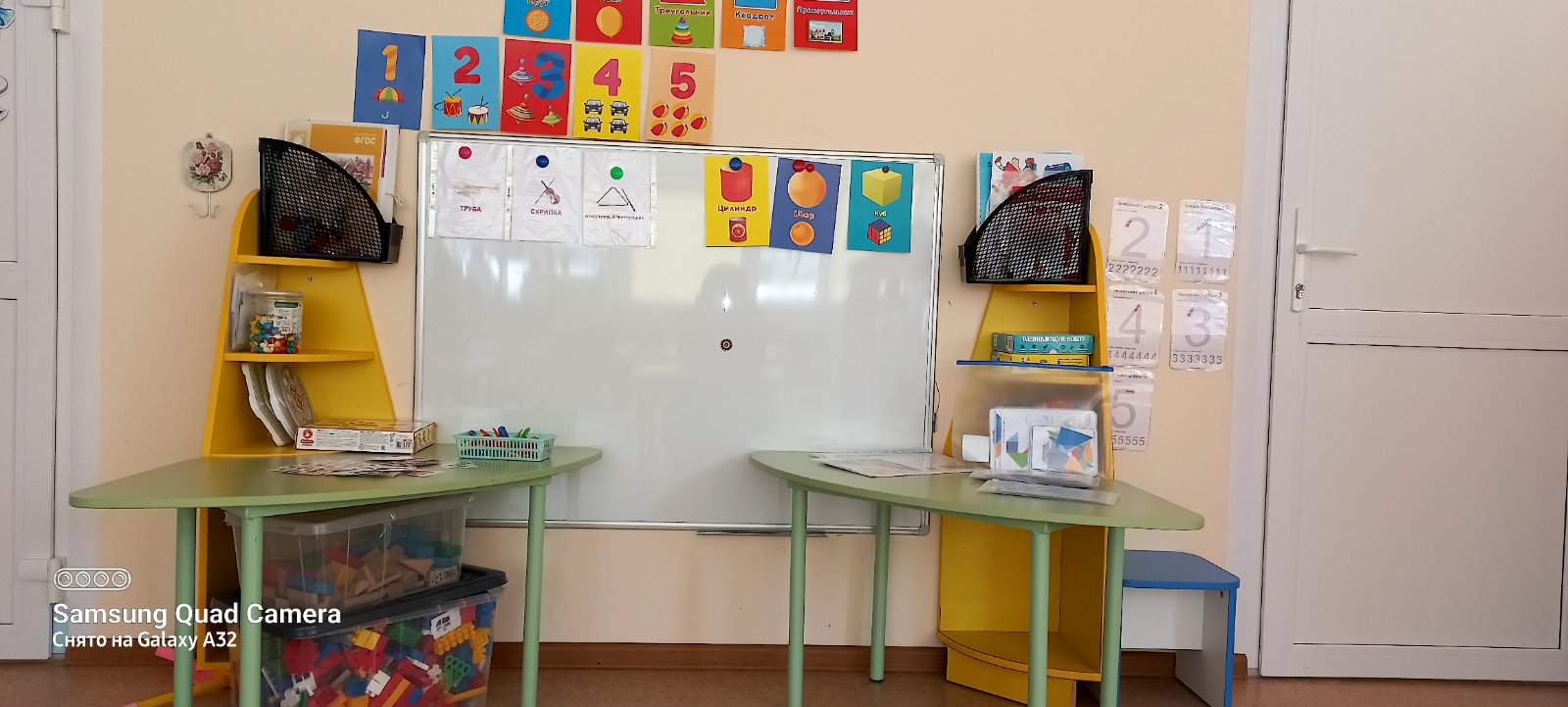